Methodisch handelenInventariseren van de wensen en behoeften van het kind.
Sociale ontwikkeling
Tip voor inventarisatie wensen en behoeften
Wanneer je gaat observeren, observeer dan alles. Schrijf alles wat je ziet/opvalt op.
Ga later je observaties categoriseren.Dus bepaal of het hoort bij de lichamelijke ontwikkeling, cognitieve ontwikkeling, etc.
Sociale ontwikkeling
http://www.youtube.com/watch?v=Q8DbyzV9c1k

http://www.youtube.com/watch?v=AgzTmgQ4KWM
 24-36 maanden
Sociale ontwikkeling
Waar denk jij aan bij de sociale ontwikkeling van een kind?
De sociale ontwikkeling:
Sociale ontwikkeling
Ontwikkeling van sociaal gedrag / omgang met anderen / spelgedrag
Sociale ontwikkeling
Contact /oogcontact
Zelfbeeld
Contact met anderen      ( groepsgenoten, leidsters)
Inzicht in eigen mogelijkheden
Ontwikkelen van eigen geweten , normbesef
Assertiviteit: sub-assertiviteit, assertiviteit, agressiviteit
Functioneren in de groep
Het hebben van eigen mening
Rol in de groep, aanpassingsvermogen
Tonen van initiatief
Omgaan met regels
Prestatiegerichtheid
Luisterhouding
Ontwikkelingsgebieden
Sociale ontwikkeling - Baby
Temperament: wat voor soort temperament heeft het kind?
Makkelijk
Moeilijk
Middengroep
Langzamer starters 


Ontwikkeling van het Ik
Vanaf 12 maanden ontwikkelt het zelfbesef. 
Lichaamsbesef: kinderen vanaf 2 jaar herkennen zichzelf op de foto. Zelfbesef begint te komen.
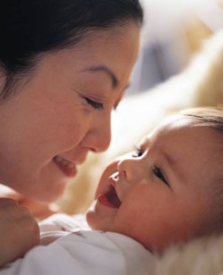 Sociale ontwikkeling – baby
Lichaamstaal:
Baby communiceert met zijn lichaamstaal.
Baby kan gezichtsuitdrukkingen nadoen vanaf de geboorte.
Imitatie is heel belangrijk bij het sociale leren0 –
6 weken:  lachen is een reflex
Vanaf 6 weken: sociale glimlach lachen is bewust,  bij prettige prikkels / herkenning
Vanaf ± 7 maanden : Eenkennigheidsfase (i.p.v. allemansvriend) lachen naar degene waarmee de baby een band heeft
Sociale ontwikkeling - peuter
Meer sociale behoefte: 
Peuter is nieuwsgierig naar anderen. 
 waarom vragen stellen: uit interesse
Gaat stap voor stap gedrag vd ander begrijpen 
Vanaf 3 jaar samenspelen 

Eerste gevoel voor empathie
Peuter leeft gevoelsmatig mee.
Emoties
Door fantasie nog wel eens angstig
Angst voor donker, ruimte onder bed, schaduw
Angstig door droom (niet weten of het wel/niet werkelijkheid is)
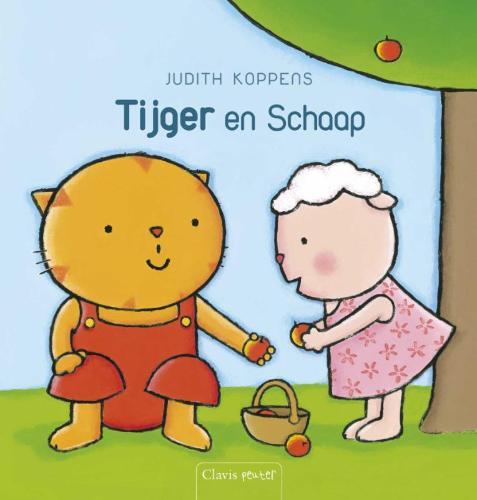 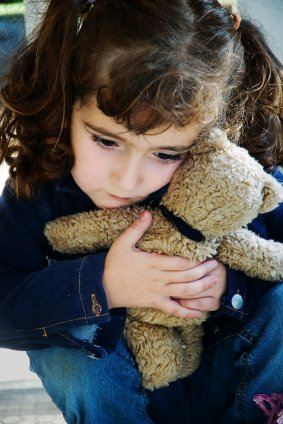 Sociale ontwikkeling - Peuter
Ik-besef:  
Peuter beseft dat hij eigen persoon is, met eigen wil die eigen besluiten kan nemen
Ontwikkeling normbesef: vanaf het moment dat zelfbesef komt  
(“eigen wil” ook onderdeel van persoonlijkheidsontwikkeling)
Egocentrisme 
Peuter kan zich niet verplaatsen in een ander.

Koppigheid & driftbuien:
Regelmatig driftbuien – gillen / slaan / bijten / etc.
Peuter weet nog niet om te gaan met eigen emoties als iets niet lukt of niet mag.
Teken dat peuter veilig gehecht is.
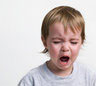 Sociale ontwikkeling - Peuter
Spelgedrag
Nog niet samen spelen (peuter is egocentrisch)
Solitair spel = alleen spelen
Parallel spel = naast andere kinderen spelen, niet met andere kinderen spelenSpelgedrag nadoen van elkaar.
Bij samen spelen nog veel botsingen  reacties peuters: afpakken, boos kijken, slaan, schoppen.
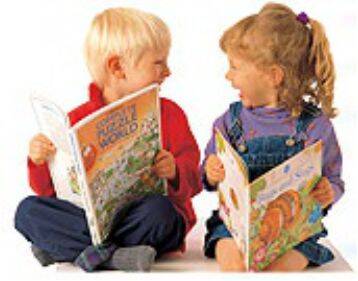 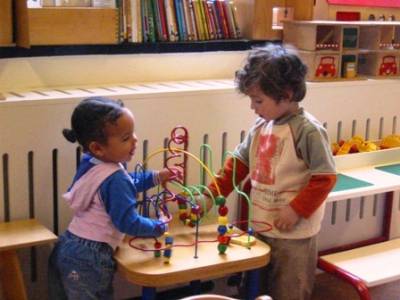 Sociale ontwikkeling - schoolkind
Omgang met andere kinderen: 
Van egocentrisme naar sociaal gedrag
Samen spelen
Anderen helpen 
Delen
Meeleven met anderen

Eerste vriendschappen
Erbij willen horen
Zelfbeeld begint te ontwikkelen
Ontwikkeling innerlijk geweten
Sensitief ingesteld
Sociale ontwikkeling - schoolkind
Kleuter angsten 
Kleuter fantaseert om angsten te overwinnen(“ik ben een superheld”)
Na vervelende gebeurtenis  ervaring en emoties verwerken in fantasiespel
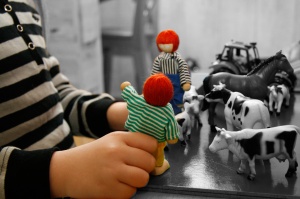 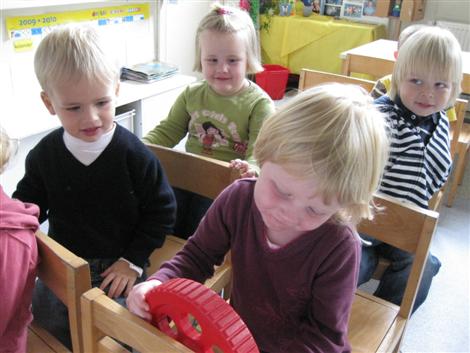 Sociale ontwikkeling – schoolkind
Omgang met leeftijdsgenoten
Schoolkind richt zich steeds meer op leeftijdgenoten. 
Conformisme: het kind past zich aan aan leeftijdsgenoten en wil erbij horen.

Pesten 
Met opzet lichamelijk en geestelijk kwetsen van een ander die in een minder sterke positie verkeert.
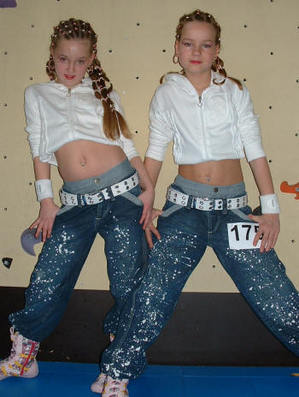 Sociale ontwikkeling - schoolkind
Omgang met volwassenen
Steeds meer te maken met volwassenen om zich heen.
Identificatiefiguren: iemand buiten de eigen sociale situatie.
Thuis blijft de belangrijkste basis 

Ontwikkeling van het geweten; 
Verdere ontwikkeling van normbesef; wat goed en kwaad is. 
Inzicht in normen en waarden.
Sociale ontwikkeling –schoolkind
Negatief gedrag
Wel vaker ongehoorzaam en agressief gedrag(pesten, vechten, schelden)
Regels overtreden doen alle kinderen wel(Redenen: regels niet duidelijk zijn, ze geen zin hebben, grenzen verkennen)
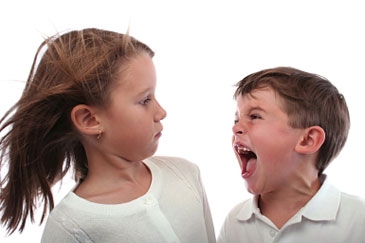